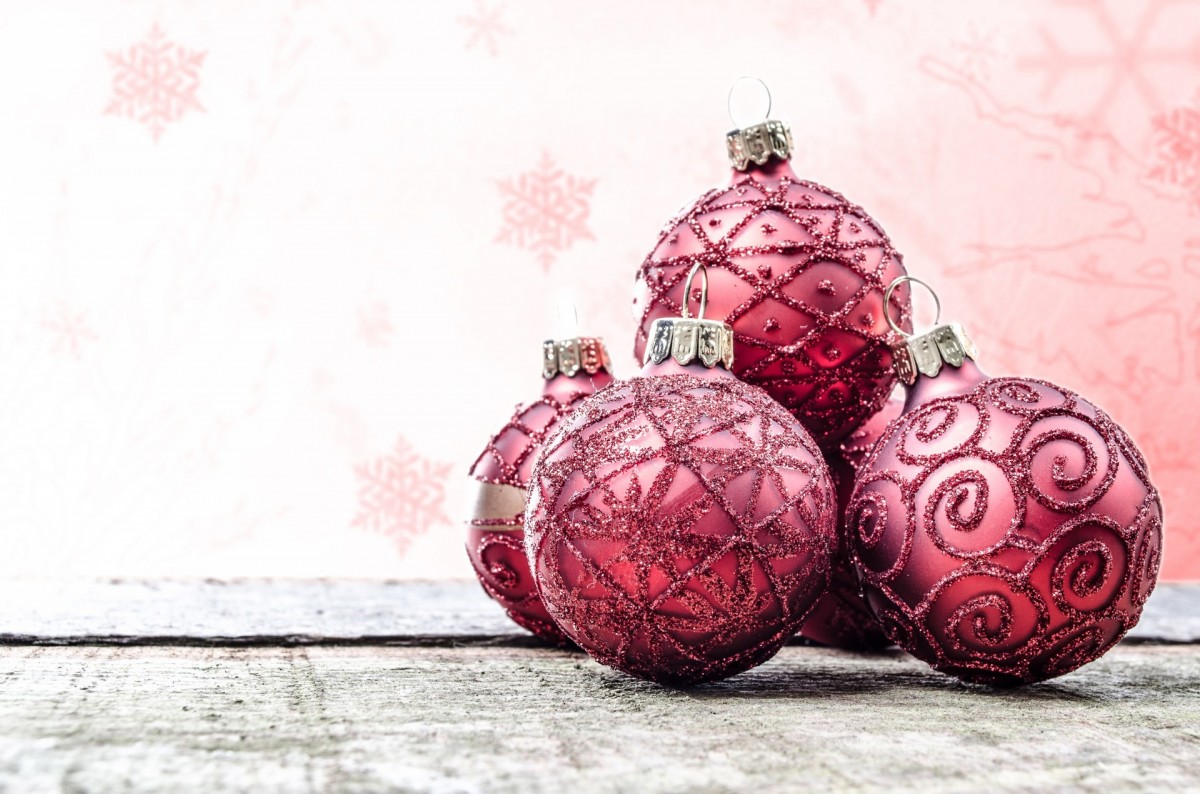 Giana’s Secret Santa
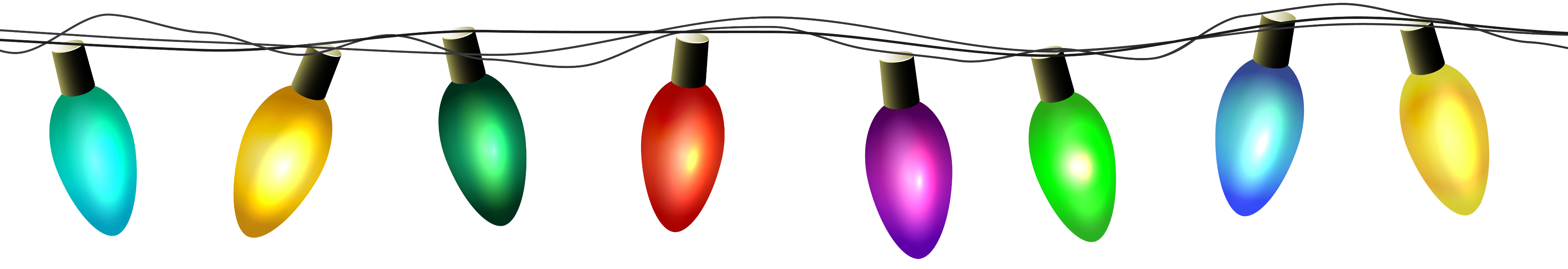 Jellycats
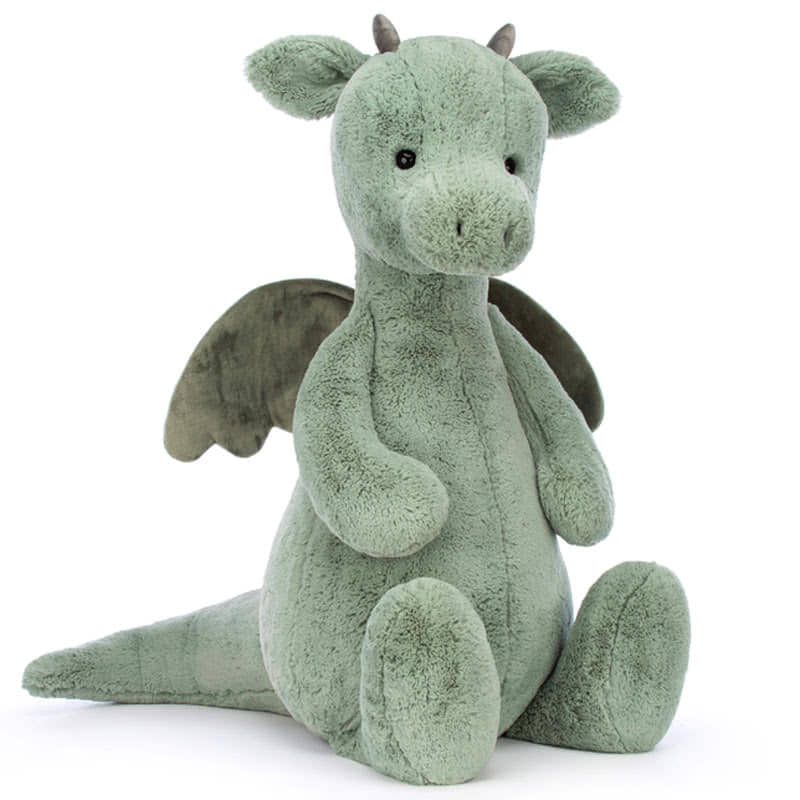 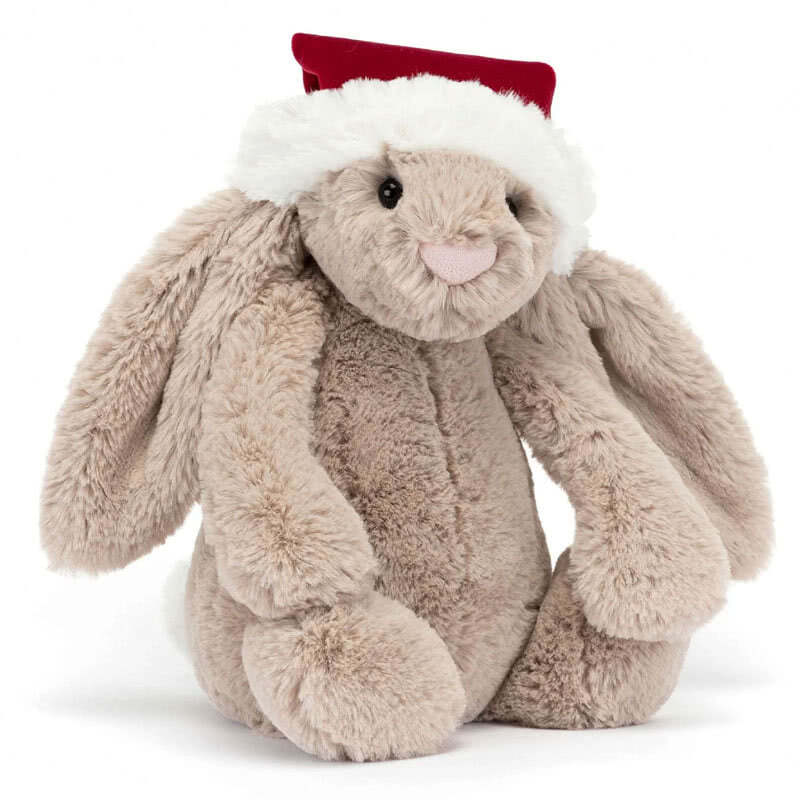 Slippers
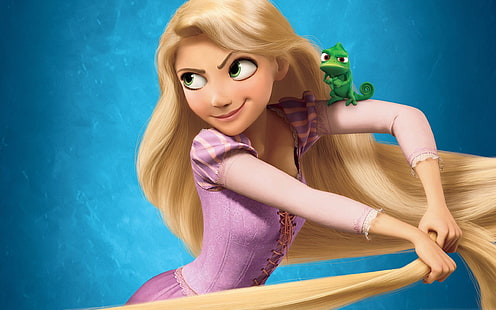 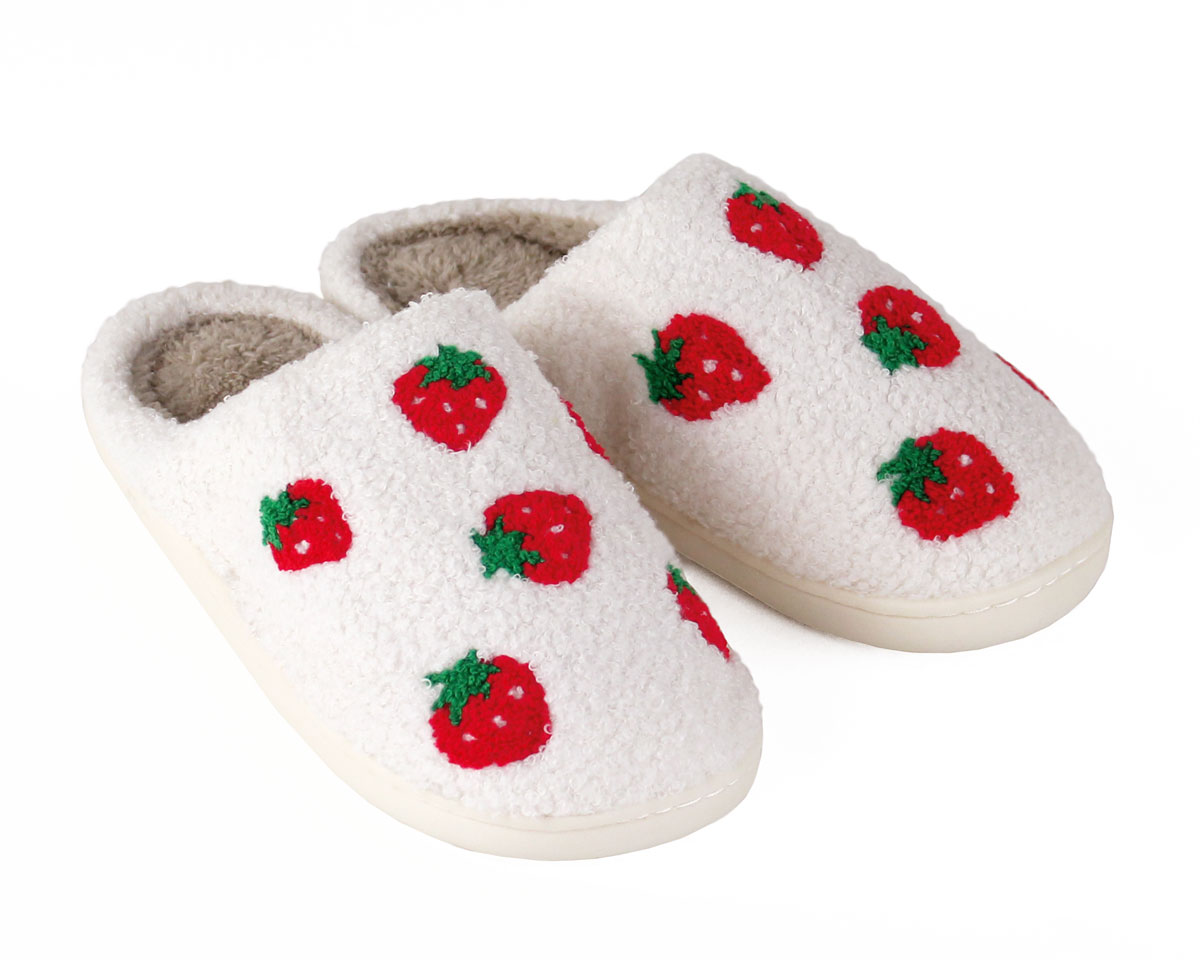 Hoodies
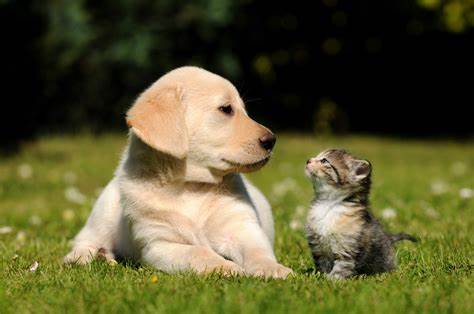 Pajamas
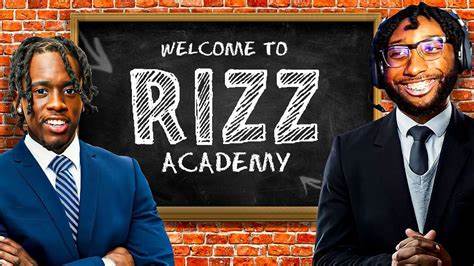 Fuzzy socks
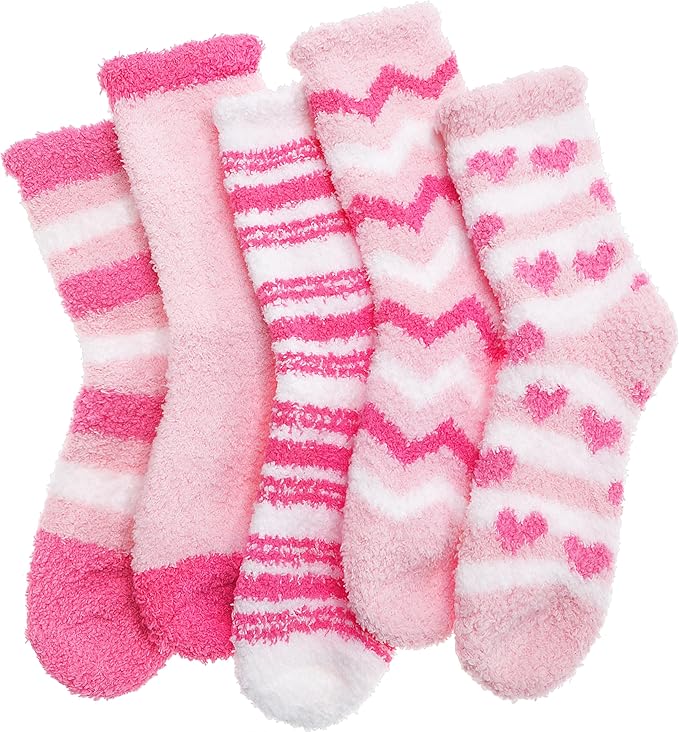 Giftcards
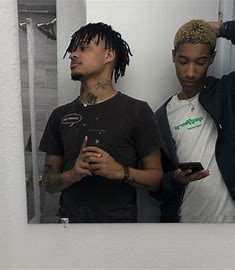 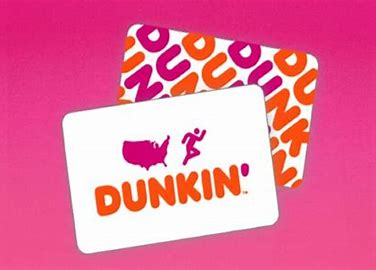 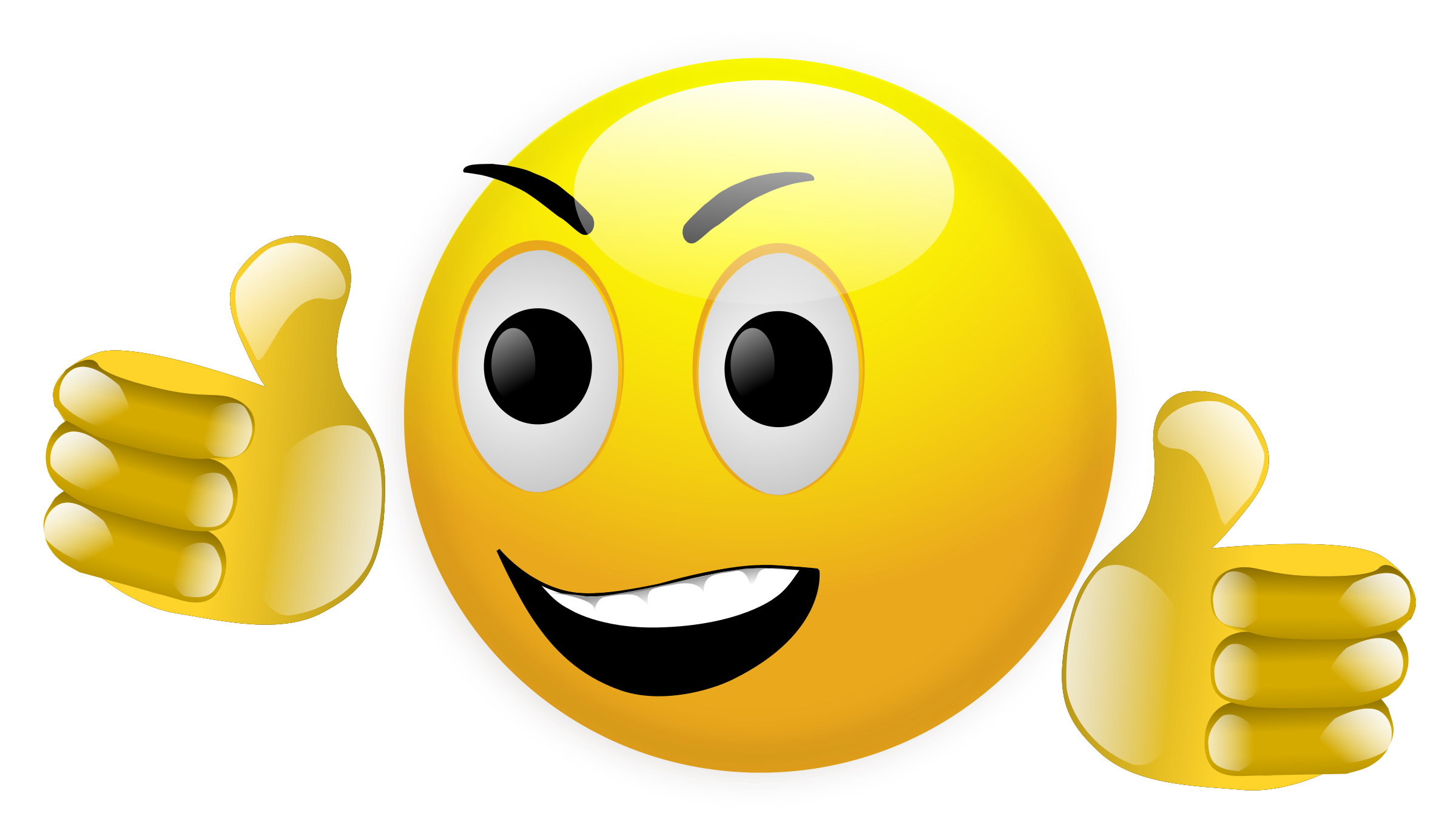